Double Difference of IASI-A/BAgainst COMS IR channels
Minju Gu
NMSC/KMA
1
Double Difference between IASI A and IASI B
MetOp-A/IASI Period : April/2011-Aug./2017,  MetOp-B/IASI Period : Aug./2013-Aug./2017
Double Difference Period: Aug./2013-Aug./2017
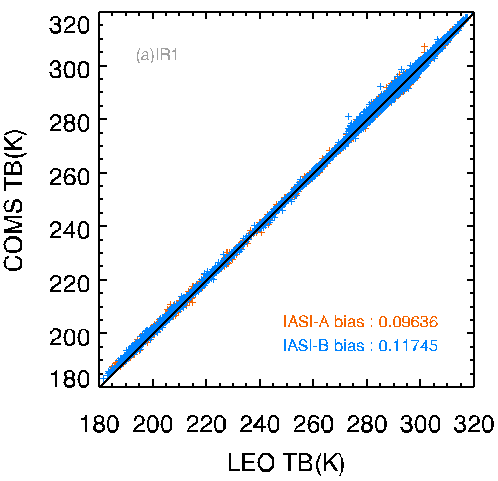 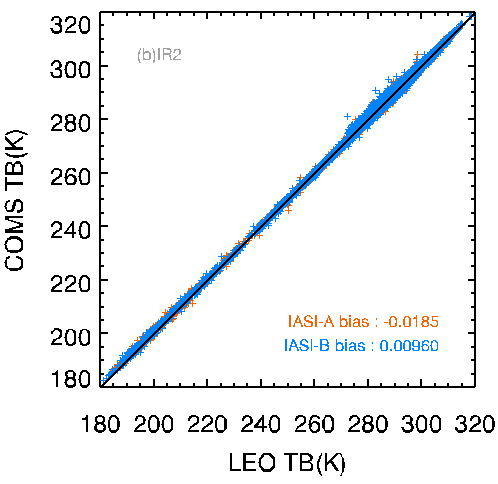 12.0 m
10.8 m
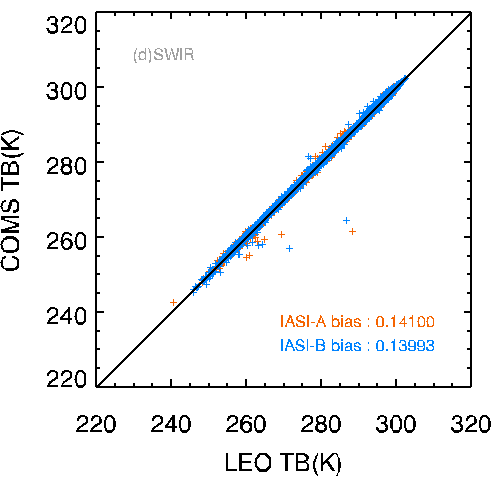 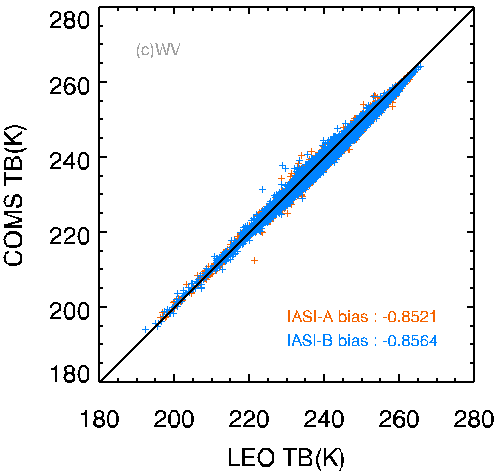 6.8 m
3.8 m
2
Daily Double Difference
Period: Aug/2013-Aug/2017
Daily TB for COMS/MI-MetOpA/IASI and COMS/MI-MetOpB/IASI  Daily TB for  (COMS/MI-MetOpA/IASI)-(COMS/MI-MetOpB/IASI)
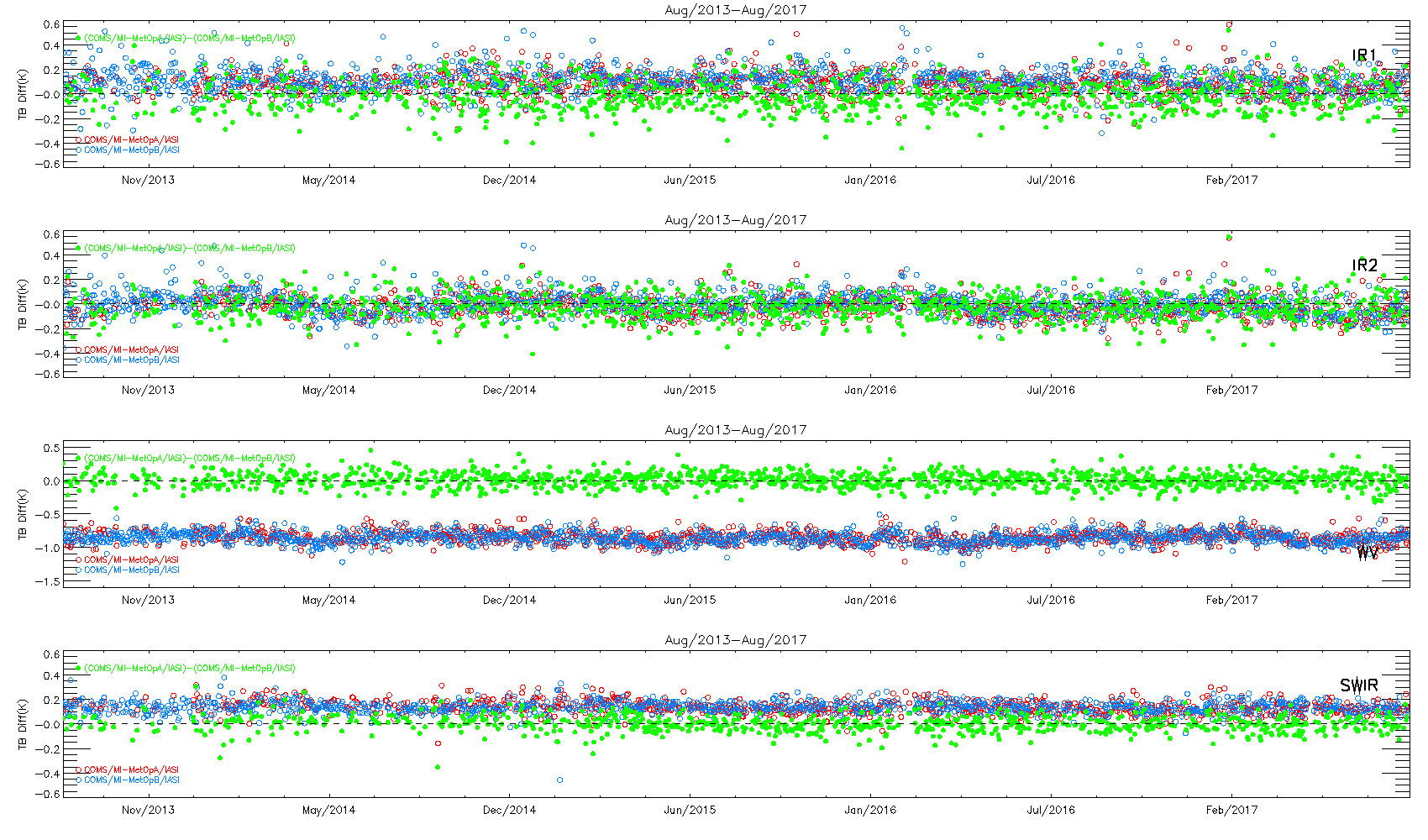 3
Monthly Double difference
Period: Aug/2013-Aug/2017
Monthly TB and uncertainty(k=1) for COMS/MI-MetOpA/IASI, COMS/MI-MetOpB/IASI  and  (COMS/MI-MetOpA/IASI)-(COMS/MI-MetOpB/IASI)
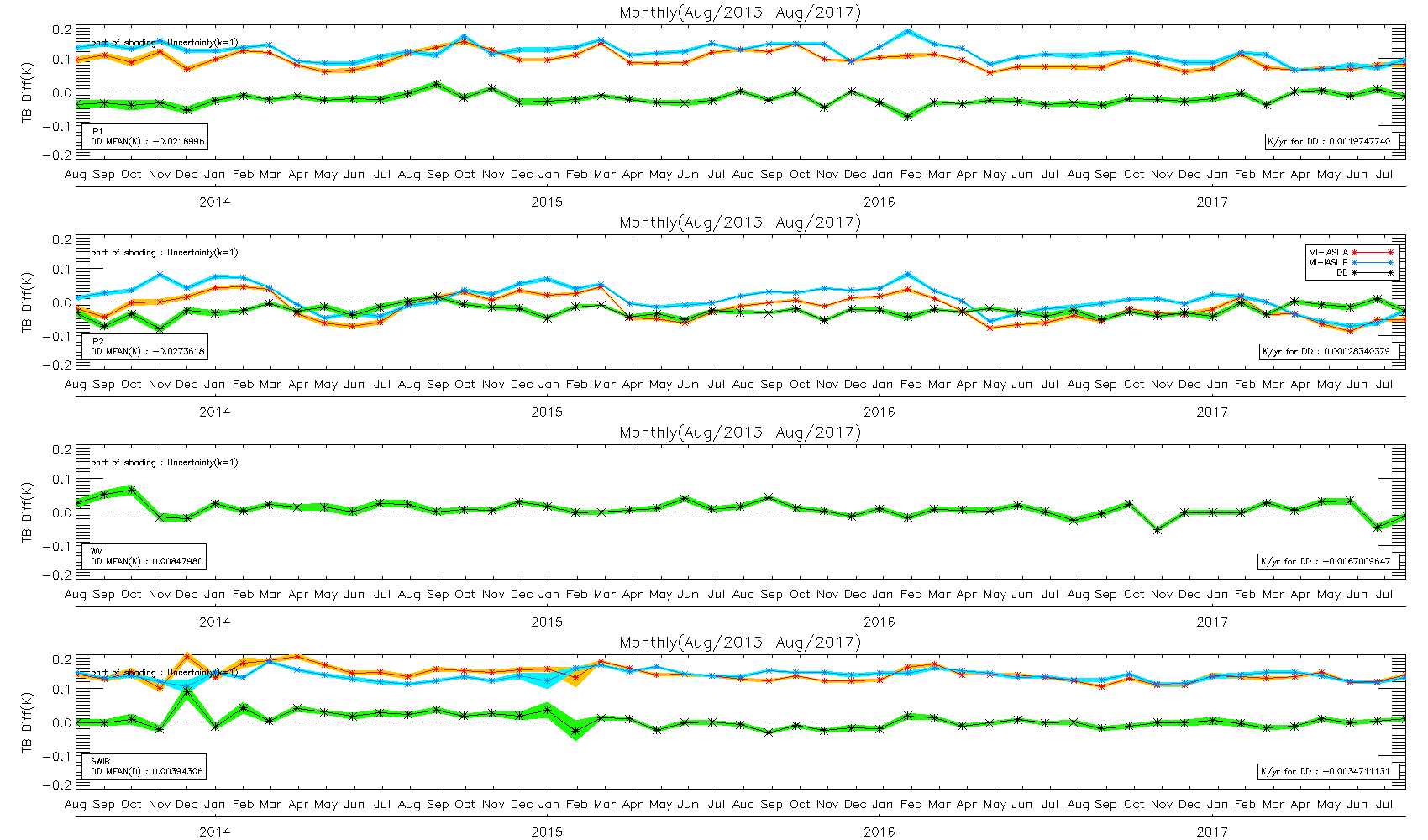 4
Double Difference for Ascend & Descend of IASI
Daily descending mean for DD (COMS/MI-MetOpA/IASI)-(COMS/MI-MetOpB/IASI), 
Daily ascending mean for DD (COMS/MI-MetOpA/IASI)-(COMS/MI-MetOpB/IASI)
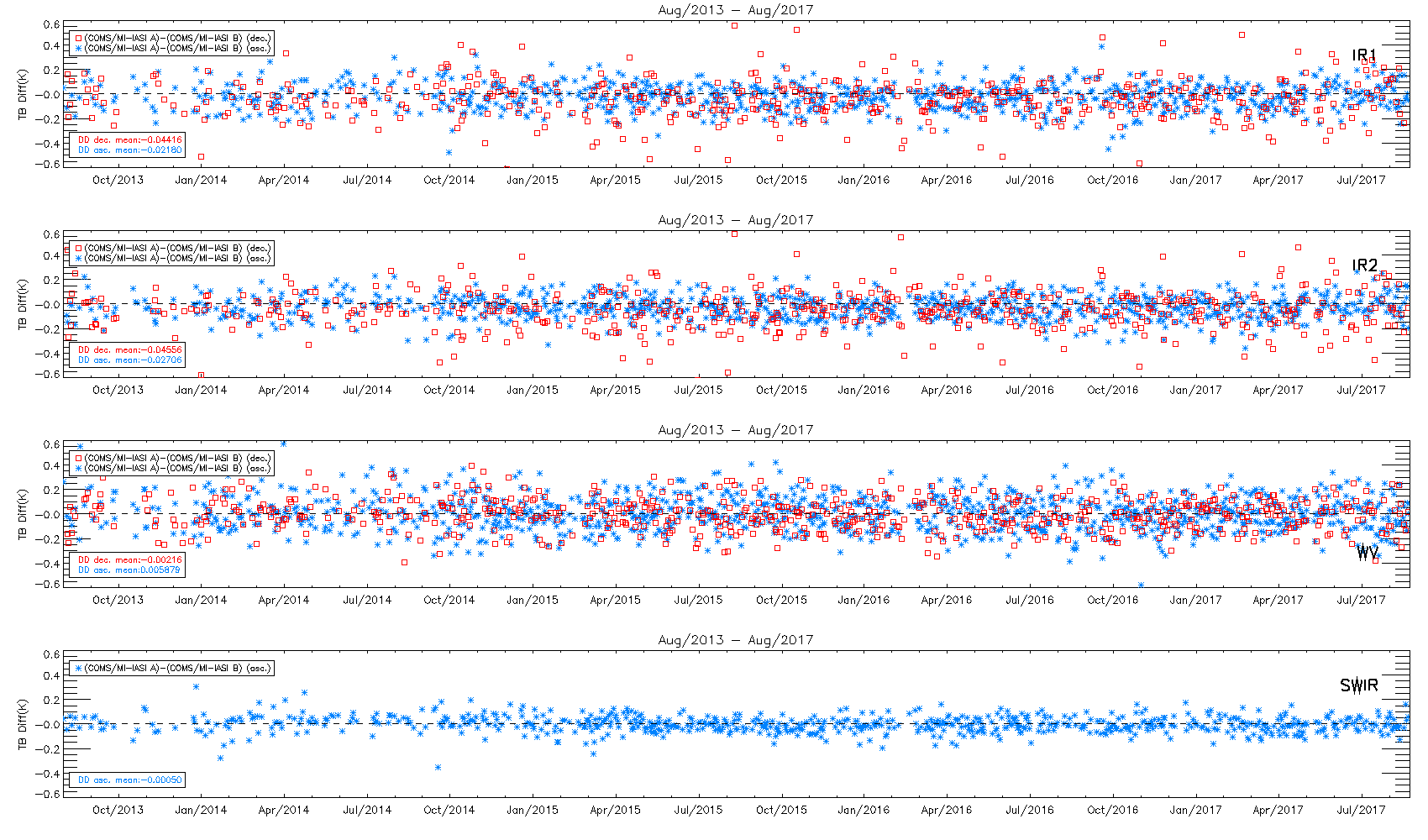 5
Double Difference for Ascend & Descend of IASI
Monthly descending mean for DD (COMS/MI-MetOpA/IASI)-(COMS/MI-MetOpB/IASI), 
Monthly ascending mean for DD (COMS/MI-MetOpA/IASI)-(COMS/MI-MetOpB/IASI)
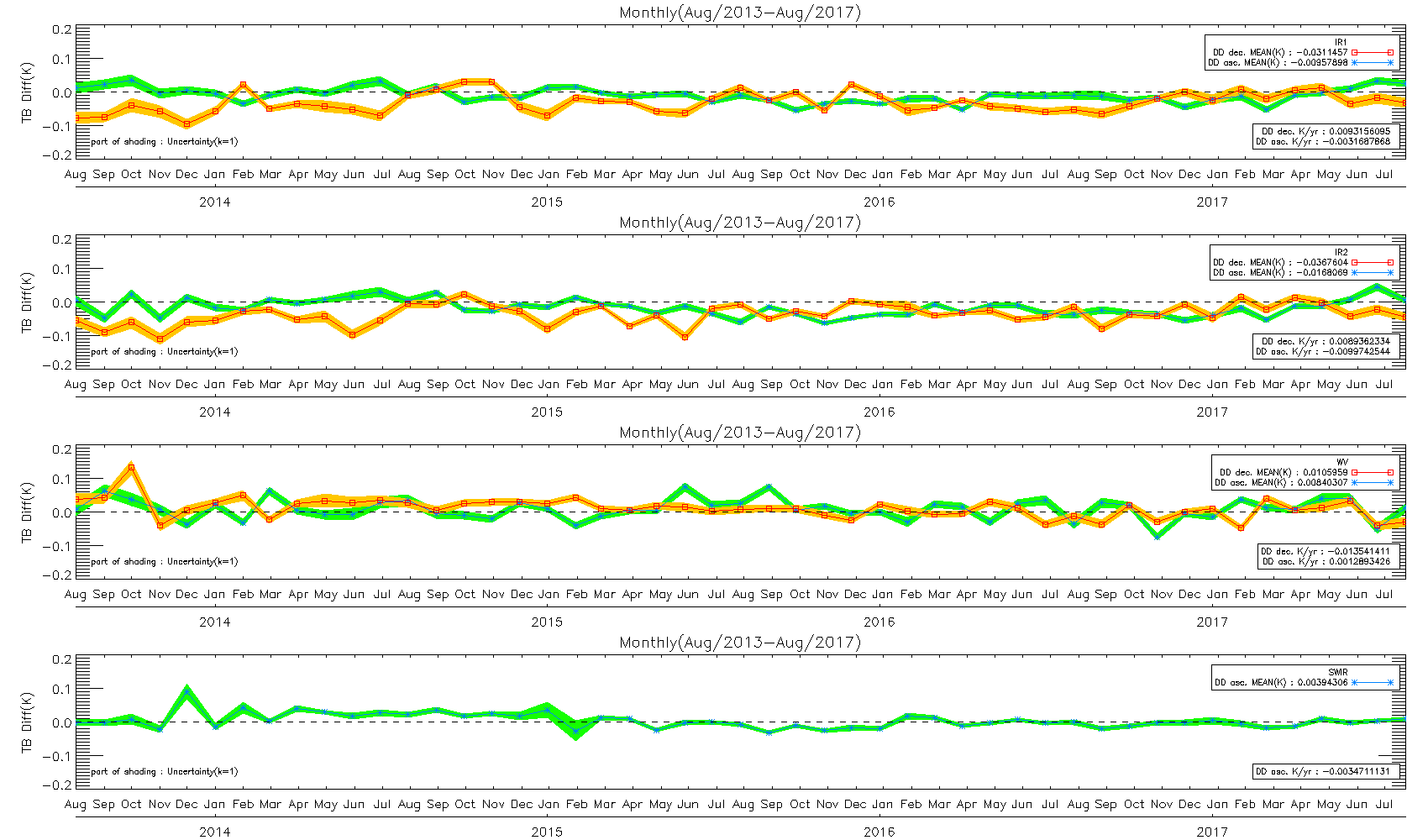 6
Mean & Trend of Double Difference
Mean and Trend of Double Difference(MI-IASI A)-(MI-IASI B)
MetOp-A/IASI Period : April/2011-Aug./2017,  MetOp-B/IASI Period : Aug./2013-Aug./2017
Double Difference Period: Aug./2013-Aug./2017
7
Seasonal variation for Double Difference
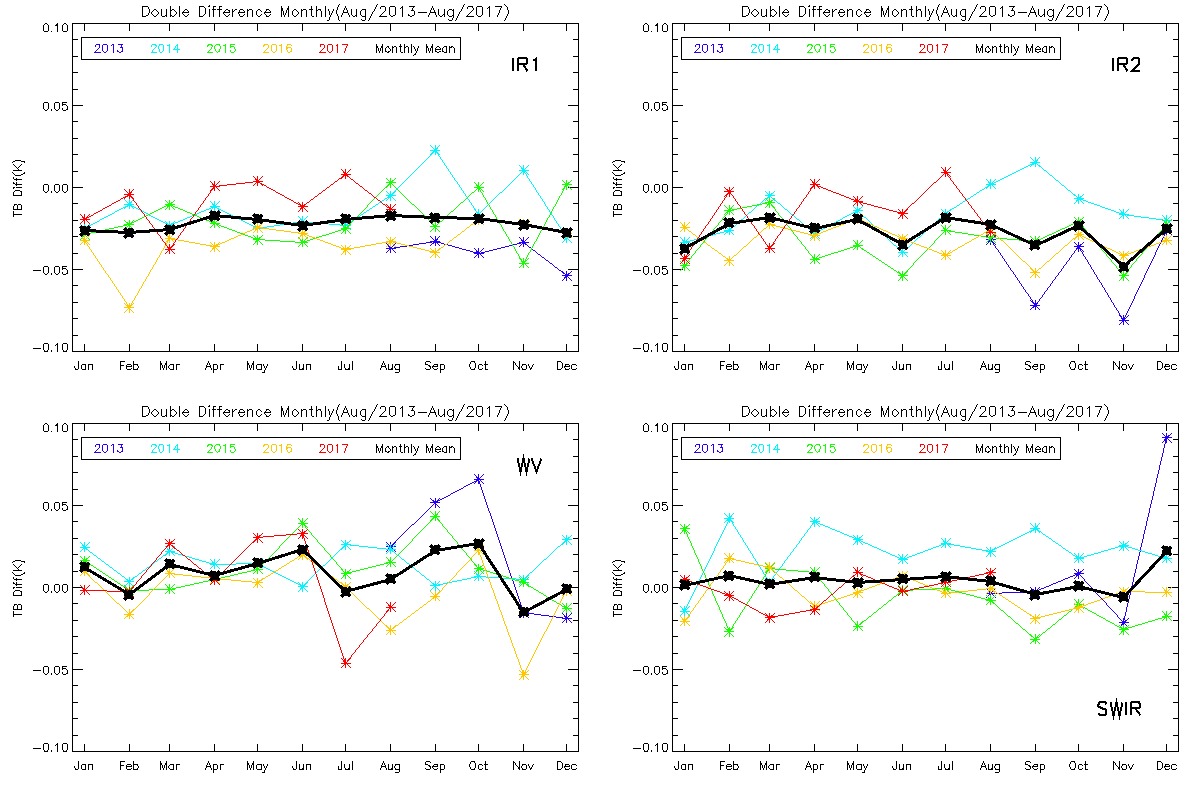 8
Thank You
9